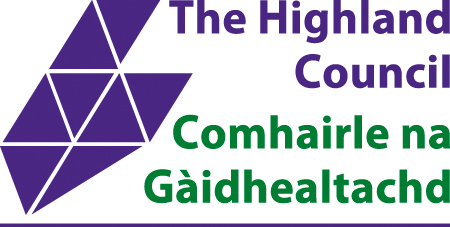 Members Induction
Cyber Security
Cyber Threats in the UK
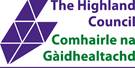 Click to add text
Types of Cyber Attack
Un-targeted Cyber Attacks
Phishing
Water-holing
Ransomware
Scanning
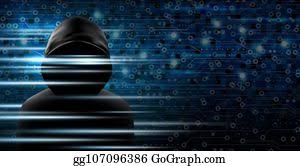 Targeted Cyber Attacks
Spear-Phishing
Deploying a Botnet
Subverting the Supply Chain
Social Engineering
https://www.ncsc.gov.uk/information/how-cyber-attacks-work
[Speaker Notes: 5 years ago, the NHS were hit by the Wannacry ransomware attack. 18 months ago SEPA were also hit by ransomware and they are not yet back to normal operations. We have been lucky in the Council – and have not been hit by a major attack – yet. Wannacry was an untargeted attack. The attackers didn’t care who they hit and took advantage of the openness of the internet AND the real weakness in all IT systems – the people using them.

Phishing emails can be very convincing and persuade you to give away personal details or take you to a fake website, or “water hole”. The criminals may be after your bank details or they may be looking for logins and passwords. If that is a login for a Council system – that might be the way in to the whole organisation. By scanning the internet for potential targets and vulnerabilities, the criminals can then move to a more targeted attack.

Spear-phishing is a more targeted attempt via email to get you to give away information and you will see an example of that shortly. Criminals are getting smarter and may go to great efforts to find the weak spot in an organisation. That weak spot could be any of us if we are not careful.]
Impact of a Cyber Attack
A Cyber Attack on an Organisation Such as The Highland Council Could Cause:
Significant Financial Cost 
Damage to Reputation 
Significant loss of Productivity 
Inability to Fulfil Statutory Duties
Examples of Major Cyber Attacks on Public Sector Organisations
Hackney Borough Council
https://news.hackney.gov.uk/services-available-but-not-back-to-normal--devastating-impact-of-cyberattack-one-year-on/
SEPA
https://www.sepa.org.uk/about-us/cyber-attack/
[Speaker Notes: We have been lucky.

It took Hackney a full year to get all services fully operational again. That meant a year of delays in dealing with Council Tax enquiries, planning applications, housing waiting lists, benefits and other critical services. Who knows what the costs were – not only to the Council but to individual citizens.

SEPA, 18 months after the attack on Christmas Eve 2020 still do not have access to all their data.

All the services we provide to the public depend on IT systems to some extent. We rely on IT to pay our staff and our suppliers. We rely on IT to bring in Council Tax and other income.]
Example of Common Scams
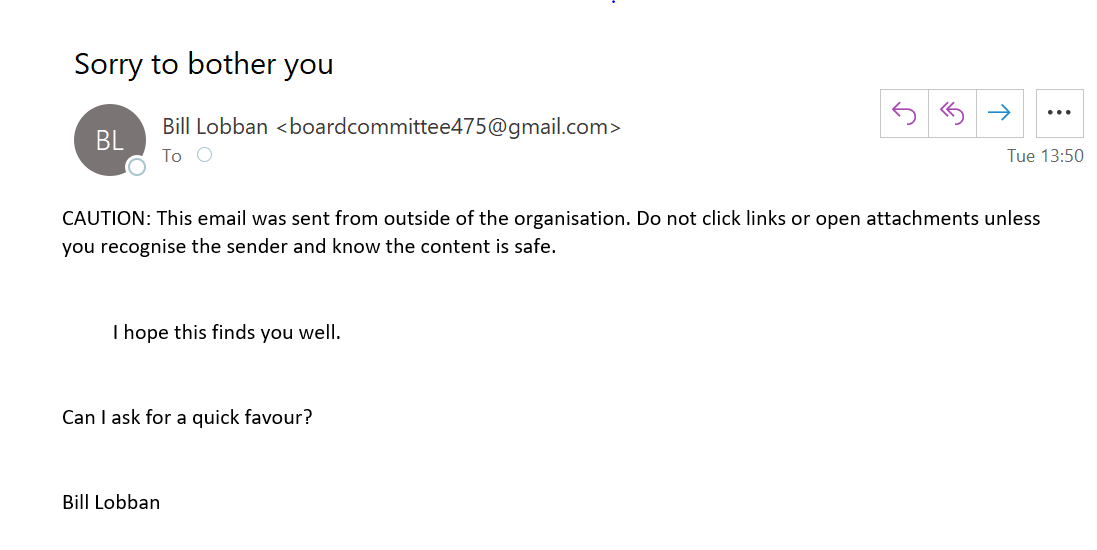 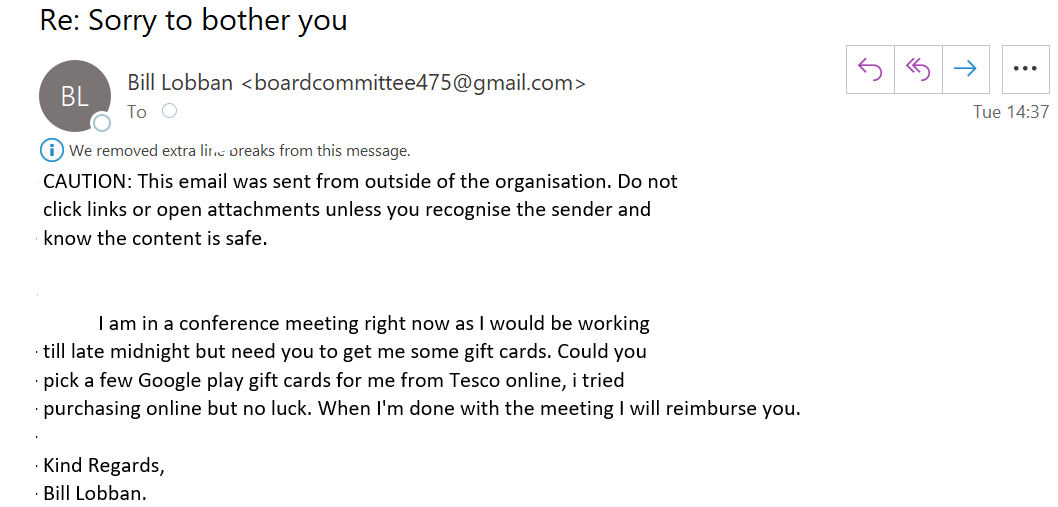 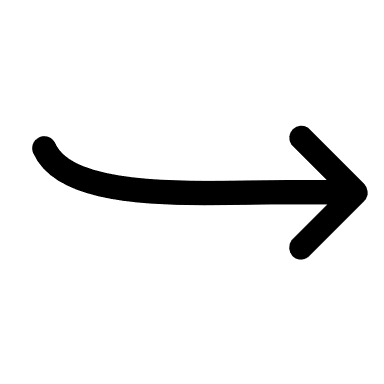 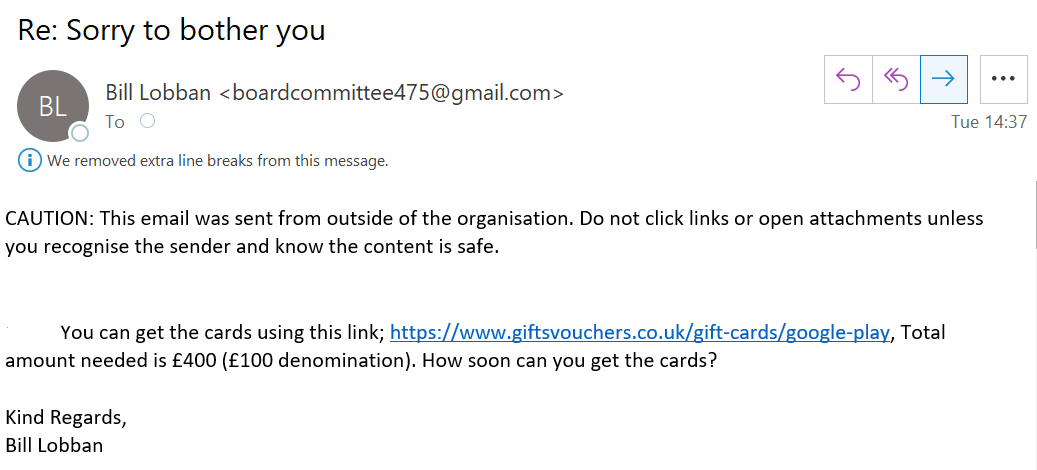 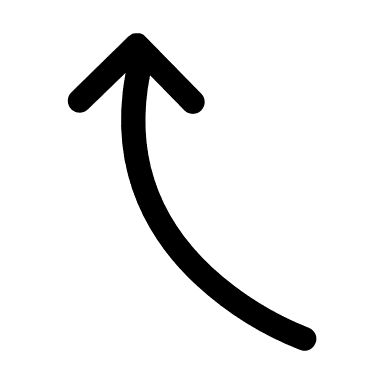 [Speaker Notes: Sandy Mackenzie]
What You Can Do
Be Careful About your Social Media Presence 
Report Anything Suspicious to the Service Desk (01463 383810)
Think Before you Click
Use strong passwords, phrases (3 random words) and a password manager
Familiarise Yourself With the Acceptable Use Policy
https://www.highland.gov.uk/directory_record/374473/information_and_communications_technology_-_acceptable_use_policy_ict_aup
[Speaker Notes: Sandy Mackenzie]
What are ICT Services Doing?
April 2022 – Insourced ICT Services 
Expanded Security Team 
Security Embedded in ICT Strategy 
Continuous Horizon Scanning for Threats 
Online Training Package
Continuous Improvement - We Know That Nobody can be Complacent
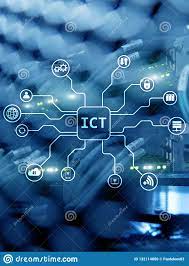 [Speaker Notes: Since 1st April, we have largely in-sourced ICT support in the Council. Although Wipro are still responsible for some aspects of cybersecurity, we now have an expanded security team and are working to embed cybersecurity thinking in everything we do. It is no longer an add-on.

I won’t go into the details of the technical measures we have in place to protect the Council but I will say that we are continuously reviewing them. Some of it might frustrate you! We also have external testing carried out every year.

A new online cybersecurity training package will be released to staff hopefully in the next few weeks. It will cover the types of threats we face and critically what everyone can do to help us protect our systems and information.

The key thing to take away is – we should be paranoid about cyber threats, but there are some basic steps we can all take to significantly reduce those threats affecting us.

Think before you click]
THANK YOU
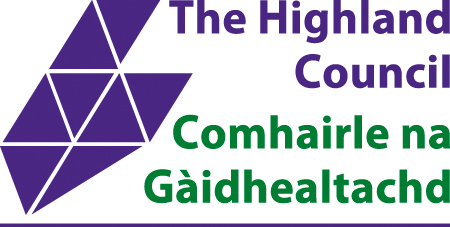